Energie diagram
Endotherme reactie
NH4 + (aq) + Cl- (aq)
∆E
NH4Cl (s)
energie
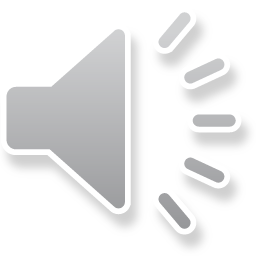 Energie diagram
Exotherme reactie
H + (aq) + OH- (aq)
energie
∆E
H2O(l)
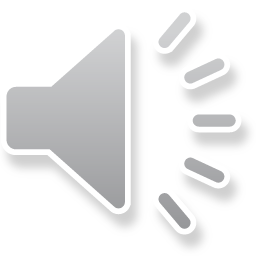 Energie diagram
Overgangstoestand of geactiveerde toestand
∆Eact
beginstoffen
energie
∆E
eindstoffen
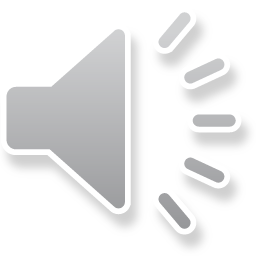